NCI AIIMS - JHAJJAR
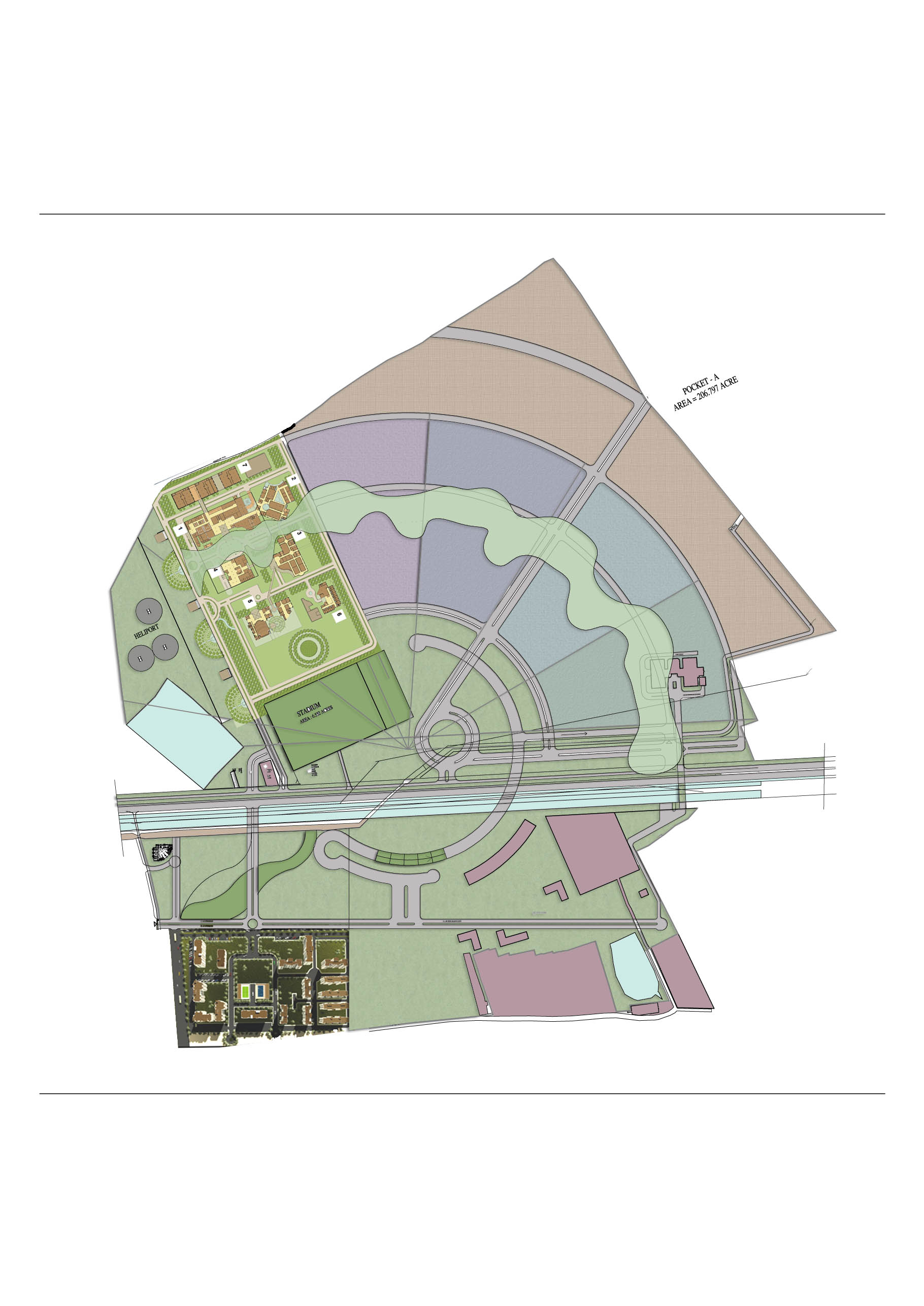 STATUS AS ON 27.10.2016
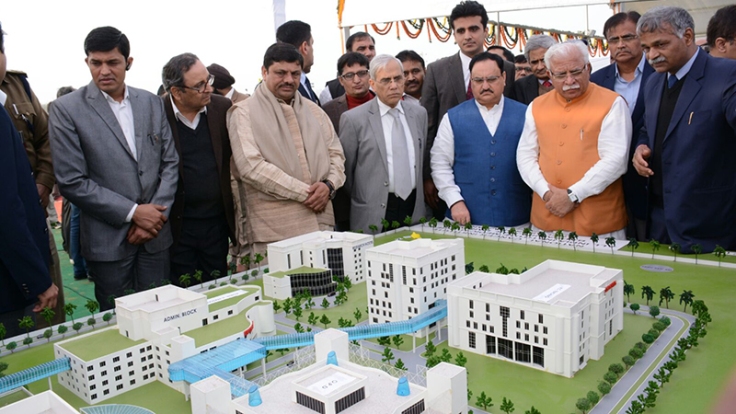 Scaled Model of NCI observed by Hon’ble Health Minister with other dignitaries
BHOOMI  PUJAN    BADSA,  JHAJJAR
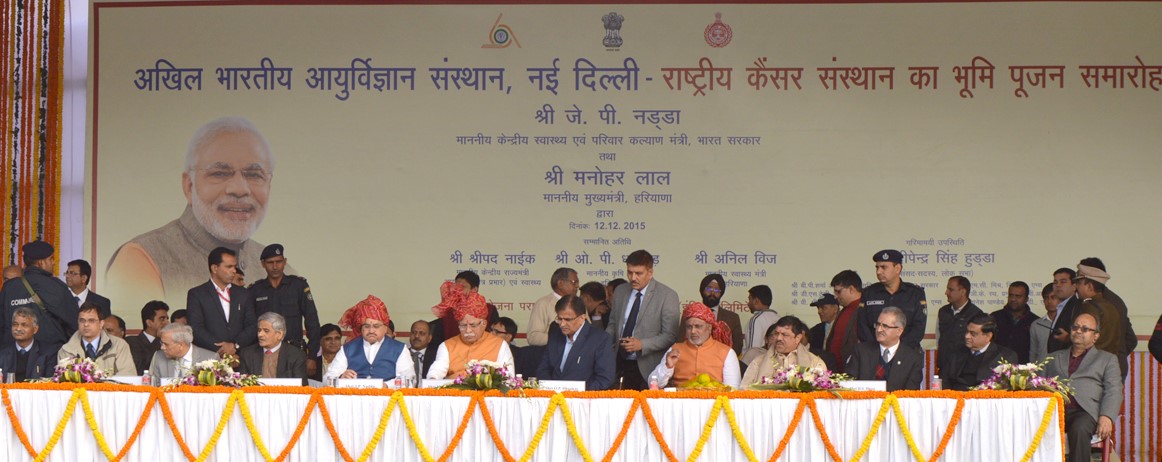 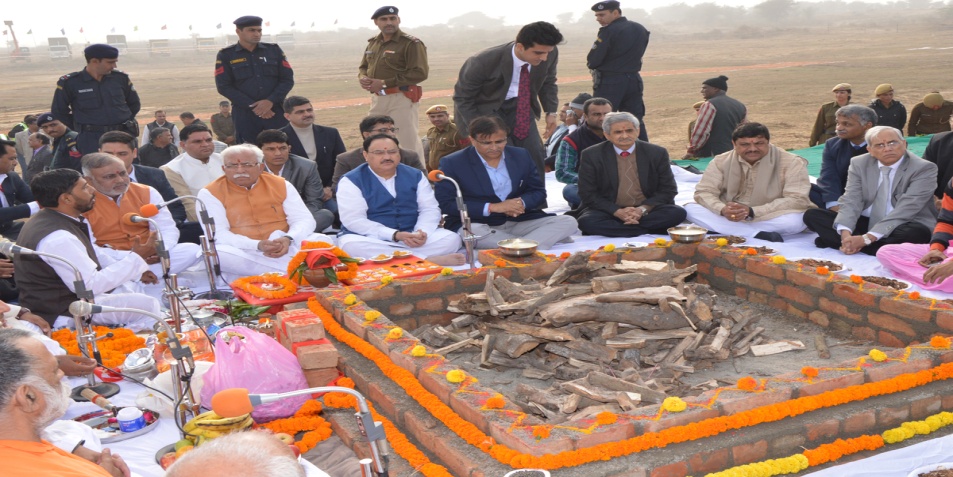 Bhoomi Pujan: 12th December, 2015
RESEARCH HOSTEL BLOCK
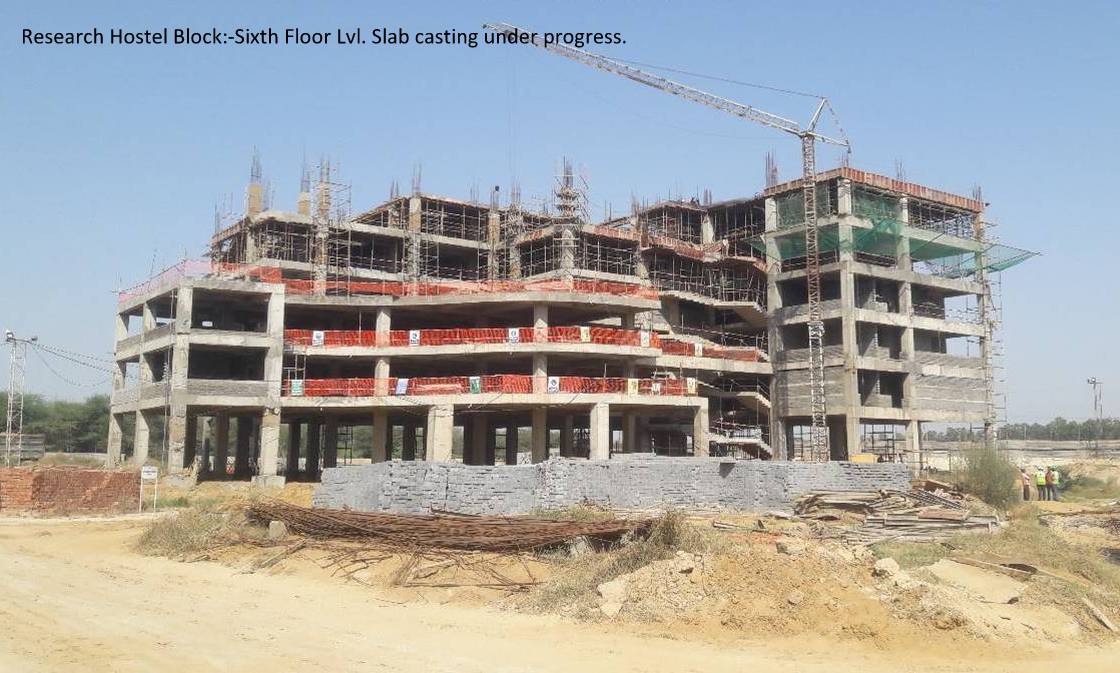 ADMIN & RESEARCH BLOCK
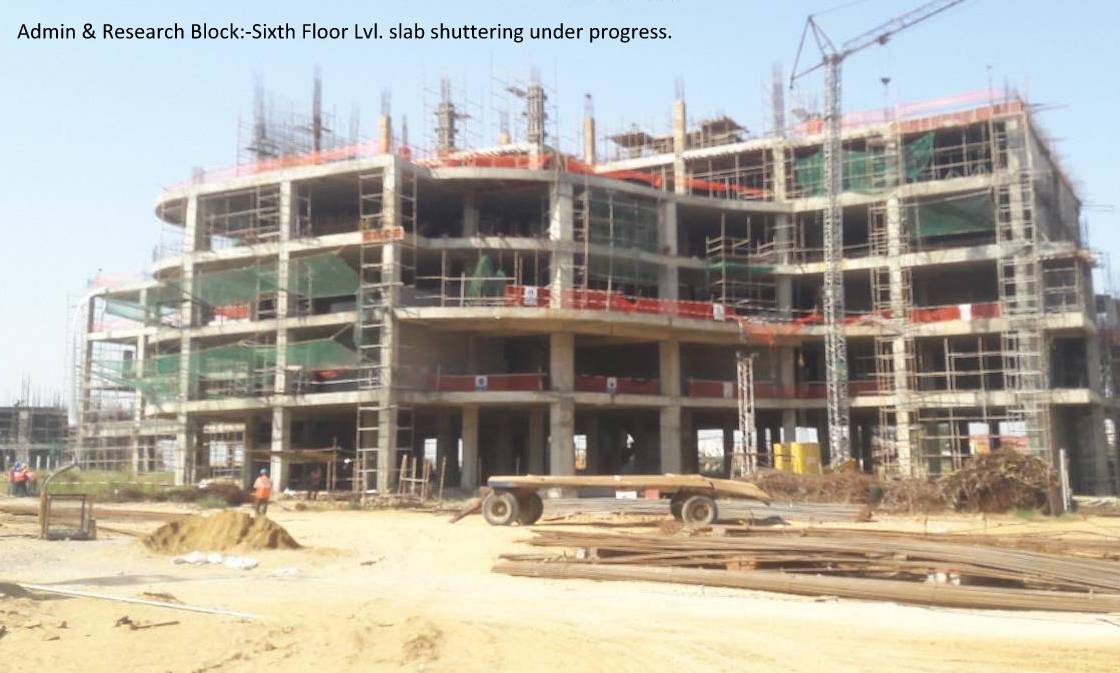 23.09.16
PC TEACHING BLOCK
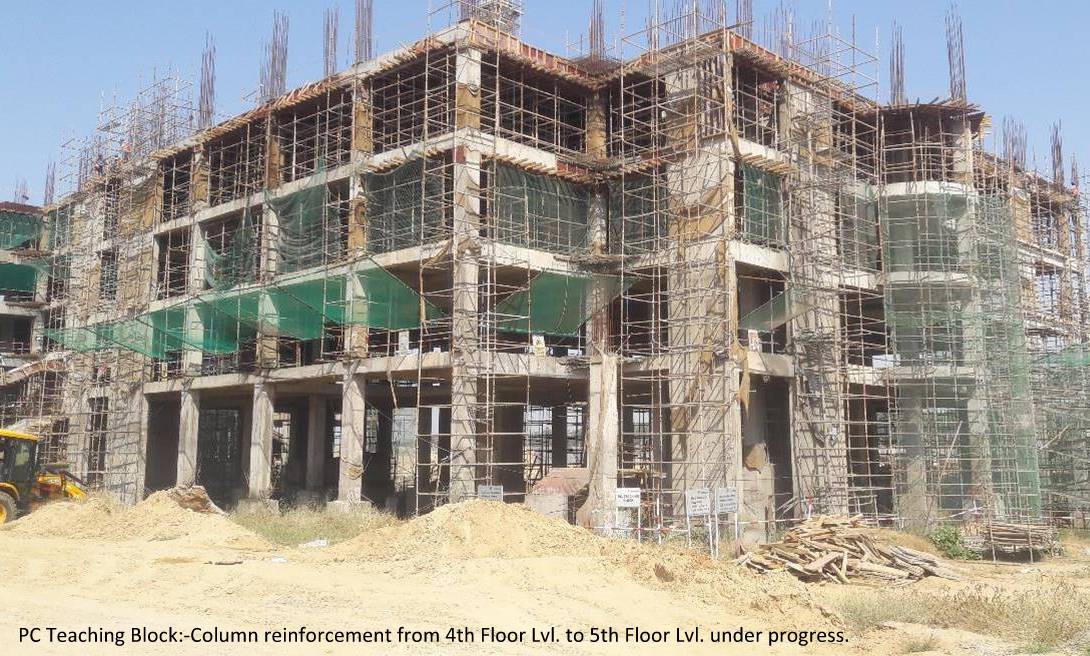 23.09.16
BASIC SCIENCE RESEARCH BLOCK
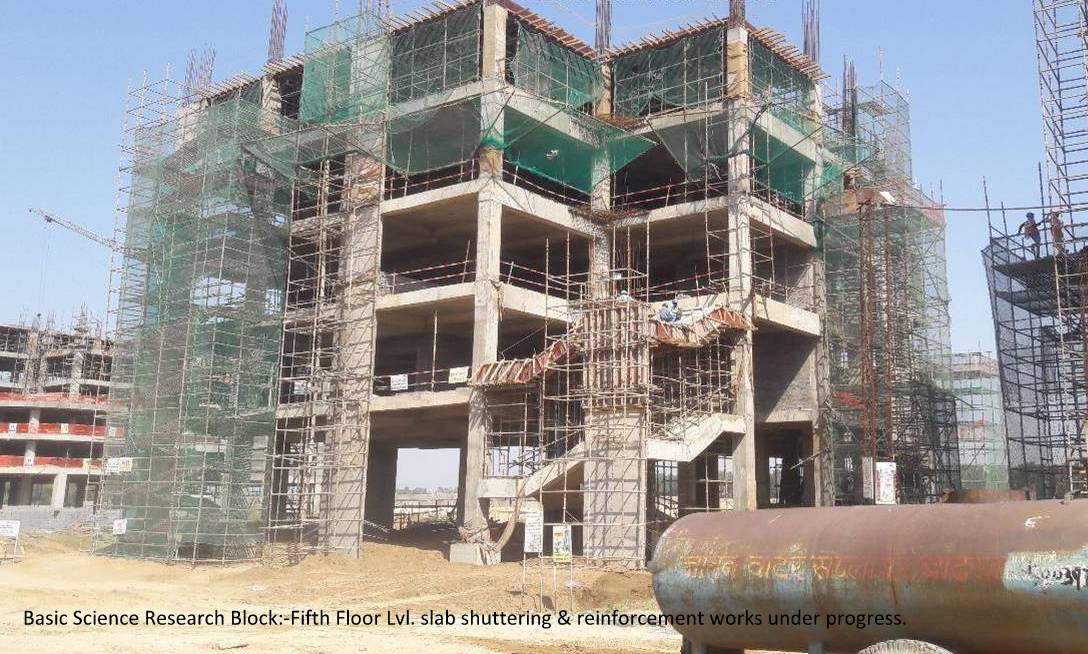 23.09.16
OPD BLOCK
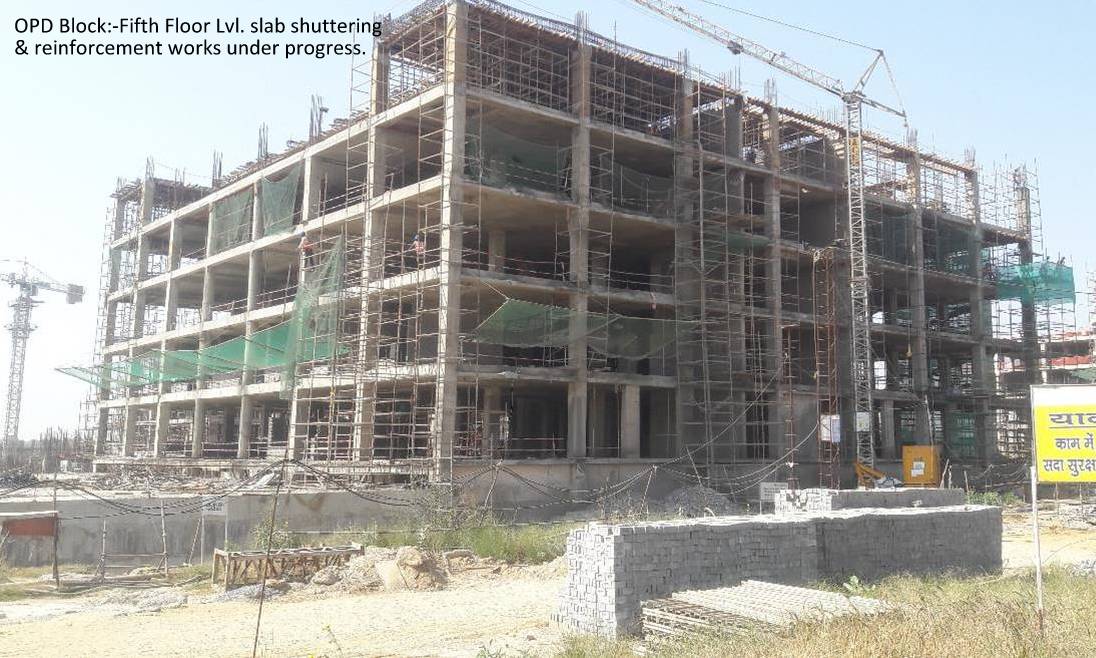 HOSPITAL & CLINICAL RESEARCH BLOCK
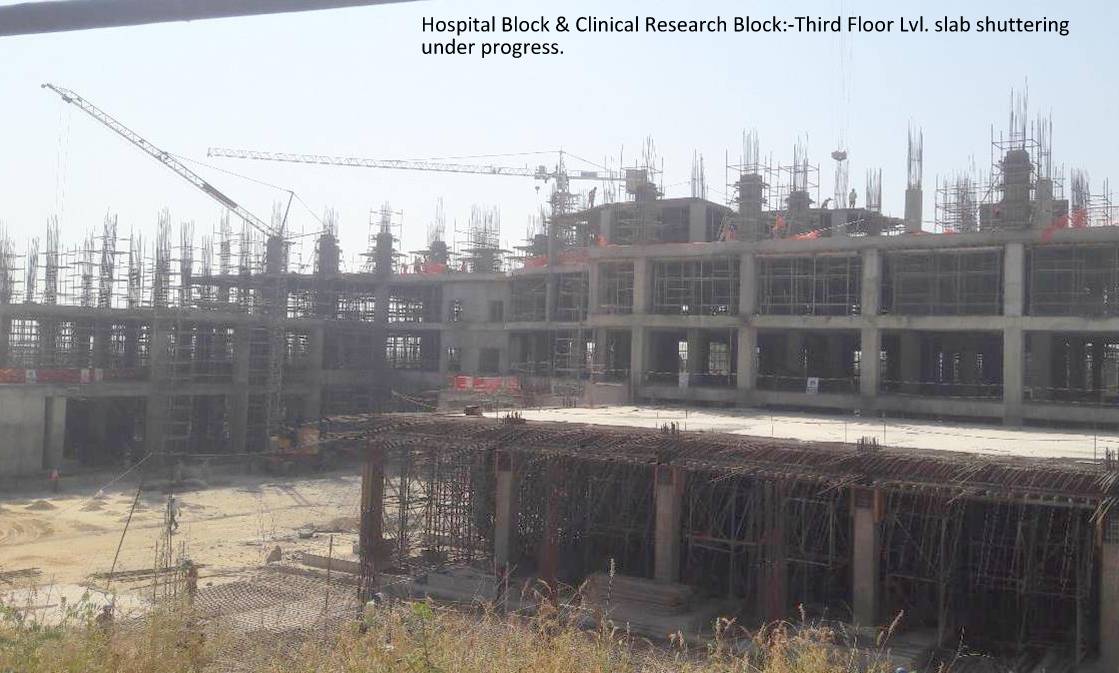 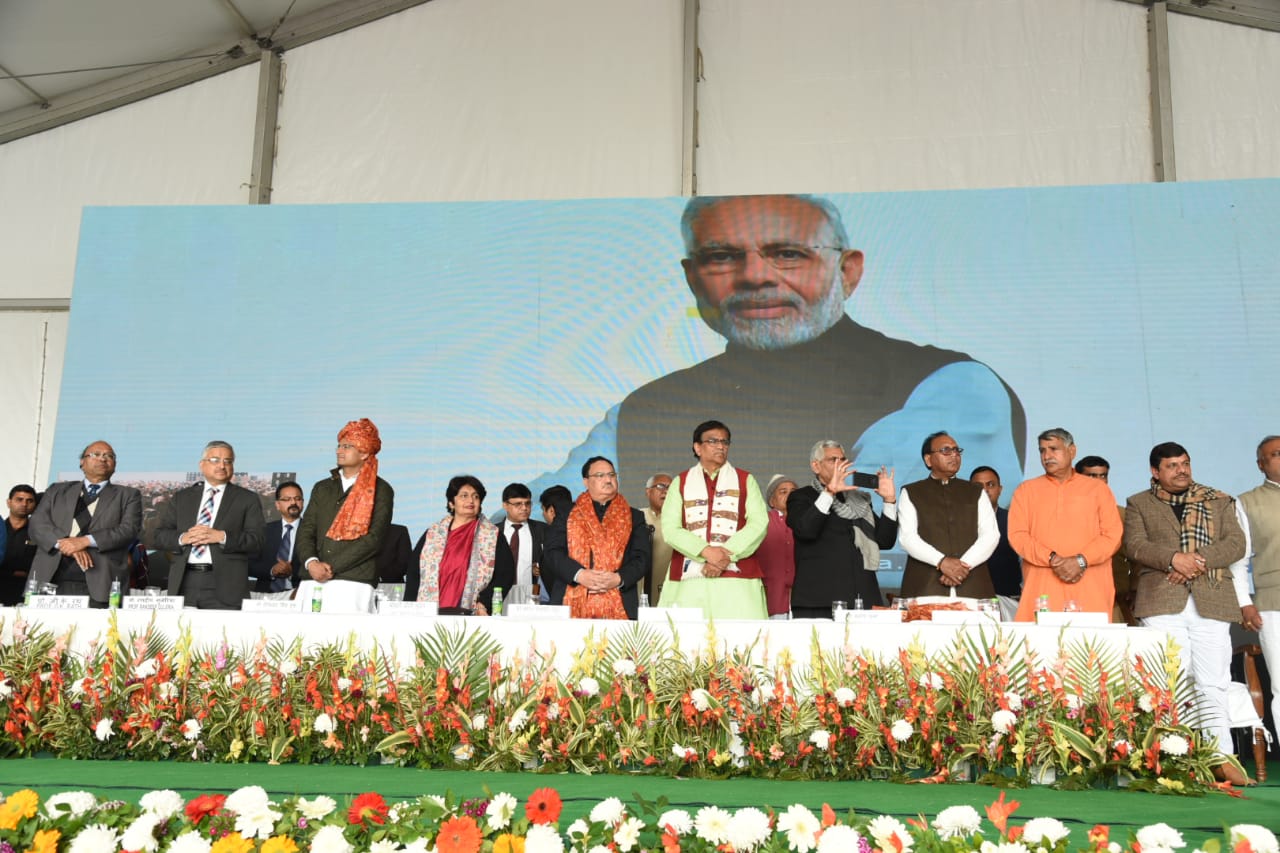 Dedicated to the Nation by Hon’ble Prime Minister: 12th Feb 2019
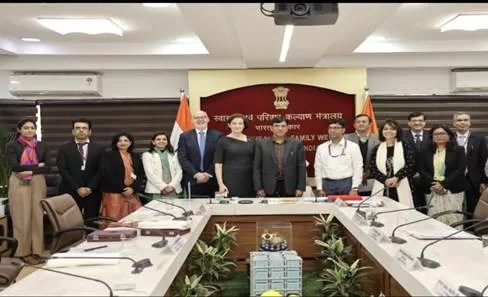 5th Foundation day, NCI Jhajjar